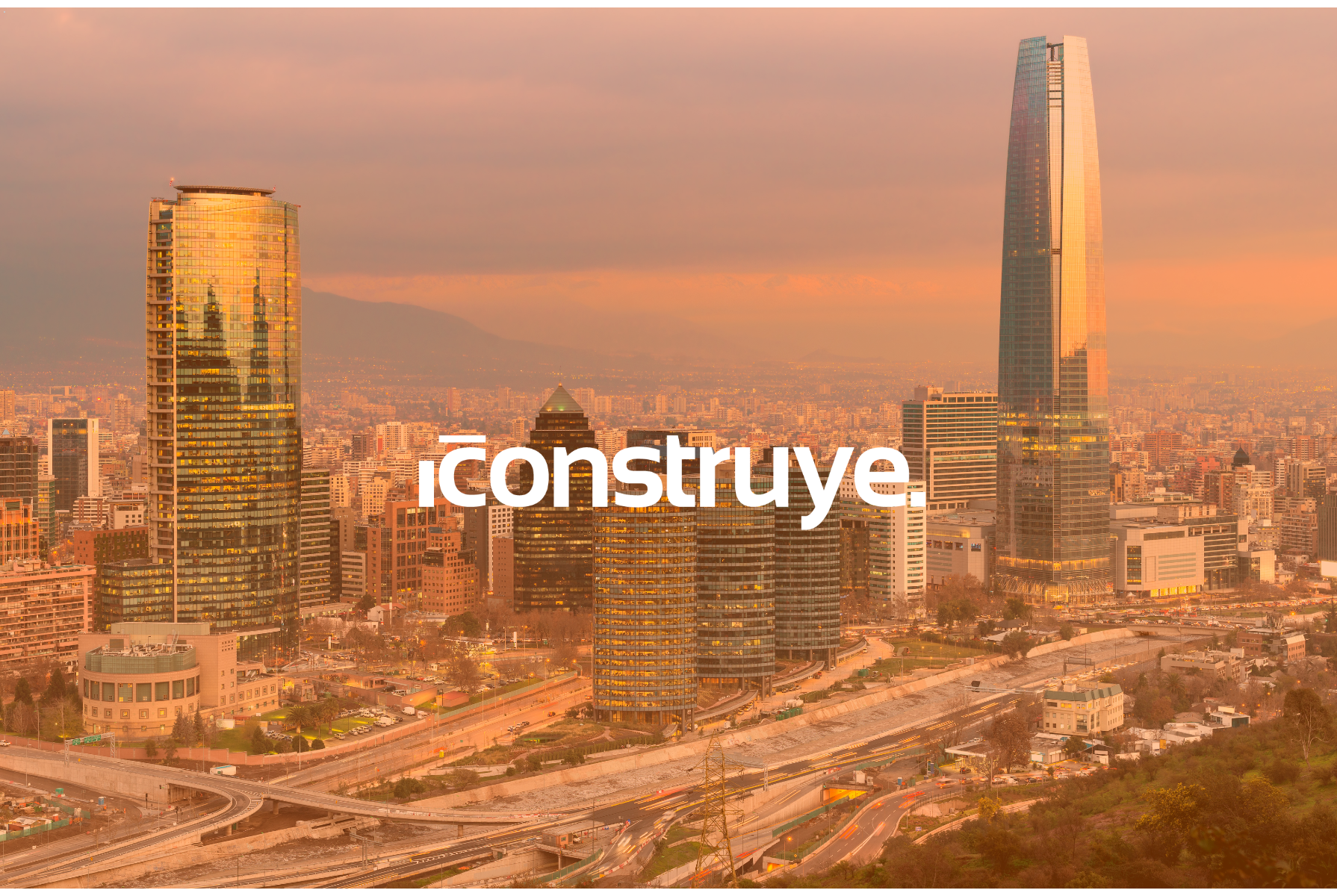 1- Portada
[Speaker Notes: textbox
No alt text provided

shape
No alt text provided

image
No alt text provided]
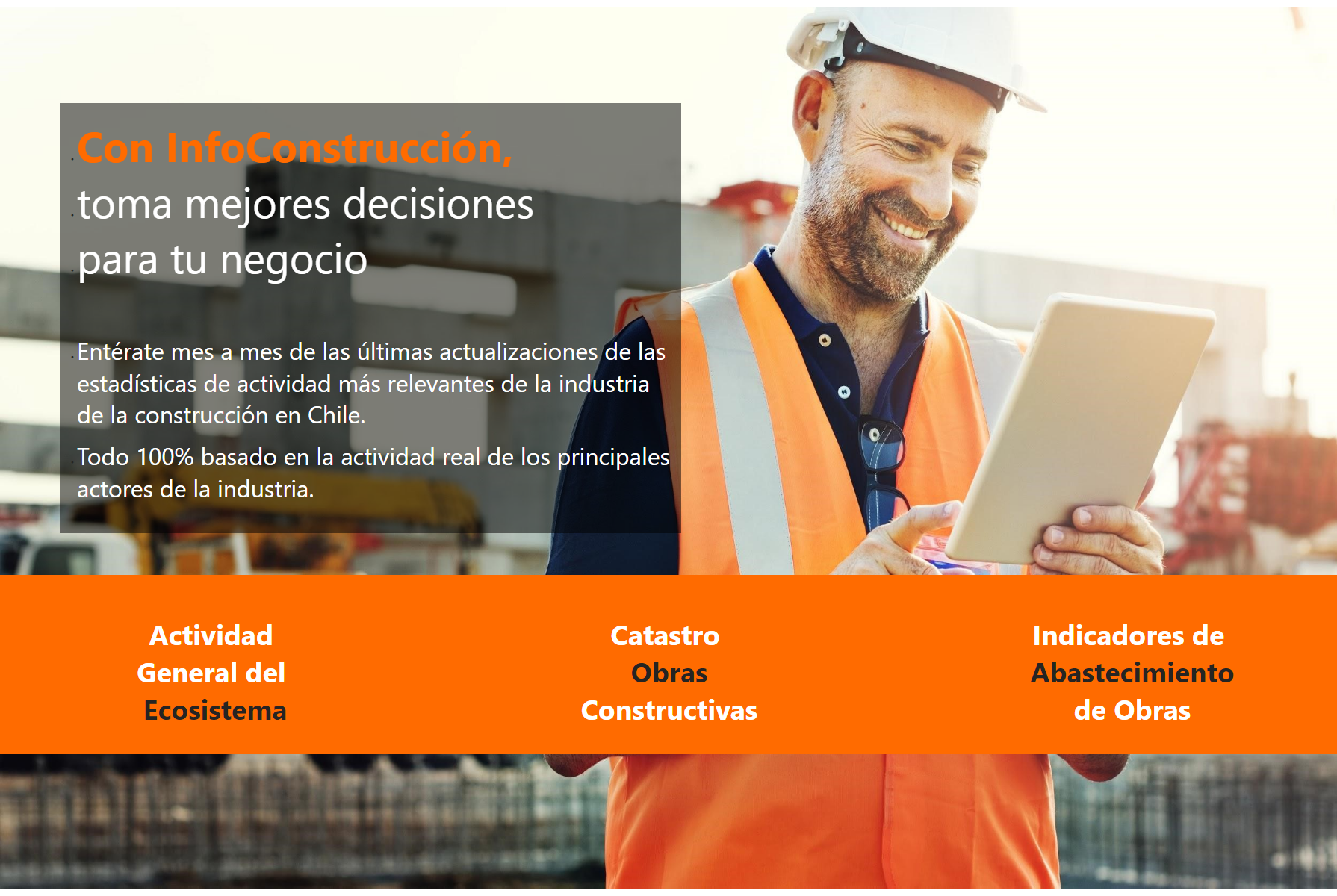 4- Presentación 1
[Speaker Notes: shape
No alt text provided

textbox
No alt text provided

textbox
No alt text provided

textbox
No alt text provided

textbox
No alt text provided]
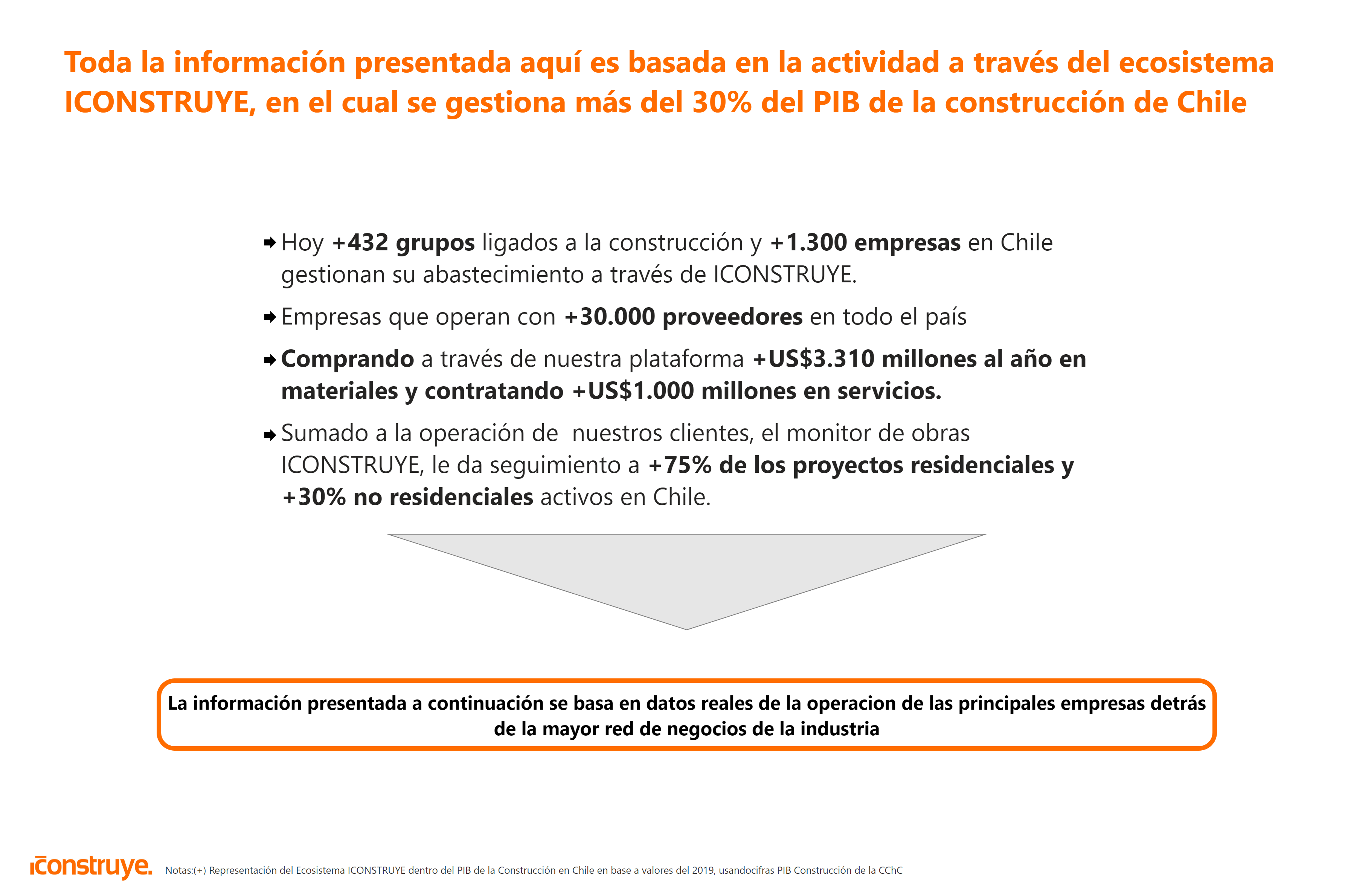 5- Presentación 2
[Speaker Notes: Toda la información presentada aquí es basada en la actividad a través del ecosistema ICONSTRUYE, en el cual se gestiona más del 30% del PIB de la construcción de Chile
No alt text provided

textbox
No alt text provided

shape
No alt text provided

shape
No alt text provided

shape
No alt text provided

shape
No alt text provided

shape
No alt text provided

shape
No alt text provided

textbox
No alt text provided

image
No alt text provided]
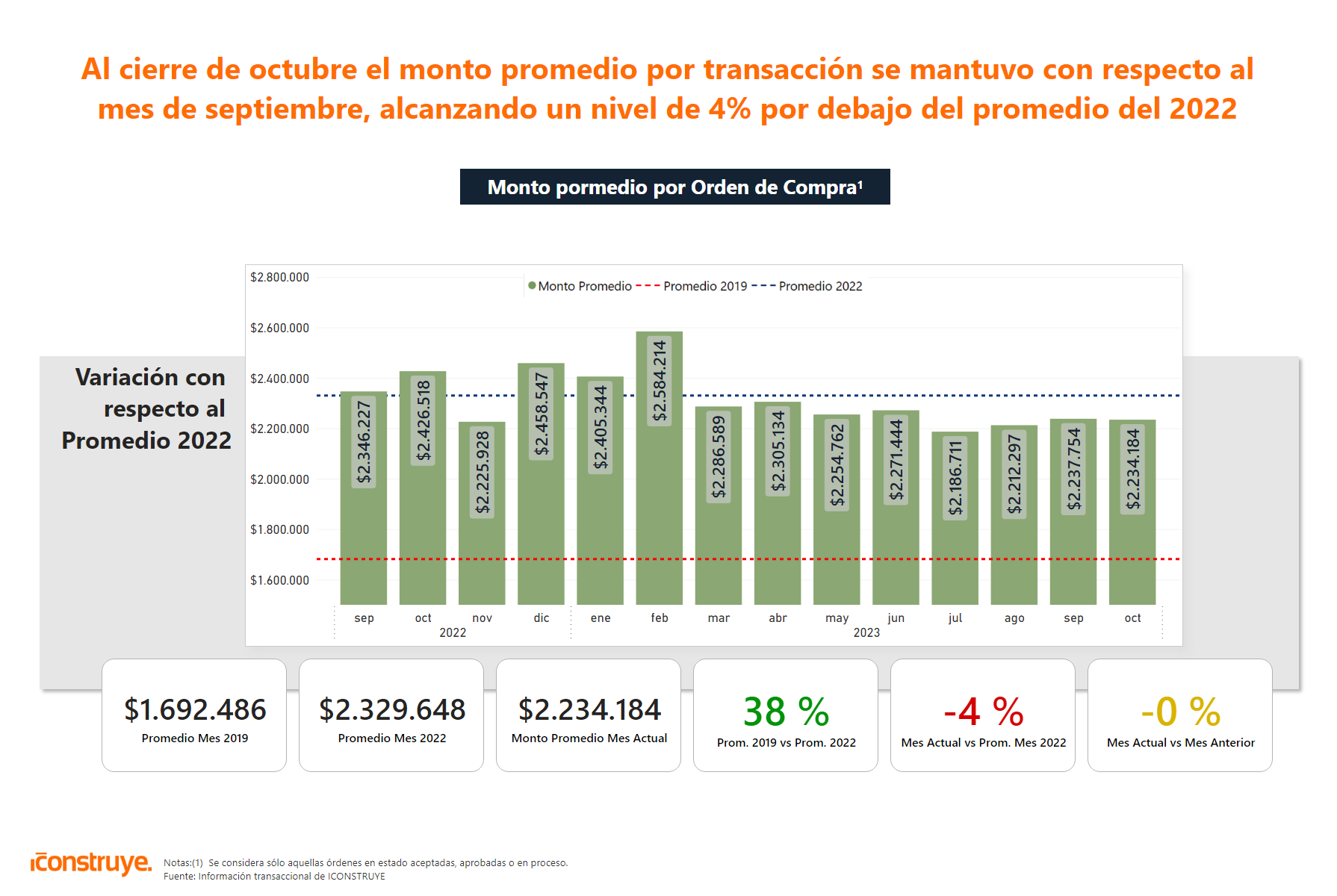 8- Ecosistema - $AVG por OC (base 2022)
[Speaker Notes: image
No alt text provided

textbox
No alt text provided

card
No alt text provided

textbox
No alt text provided

card
No alt text provided

textbox
No alt text provided

shape
No alt text provided

columnChart
No alt text provided

card
No alt text provided

card
No alt text provided

card
No alt text provided

card
No alt text provided

card
No alt text provided

image
No alt text provided]
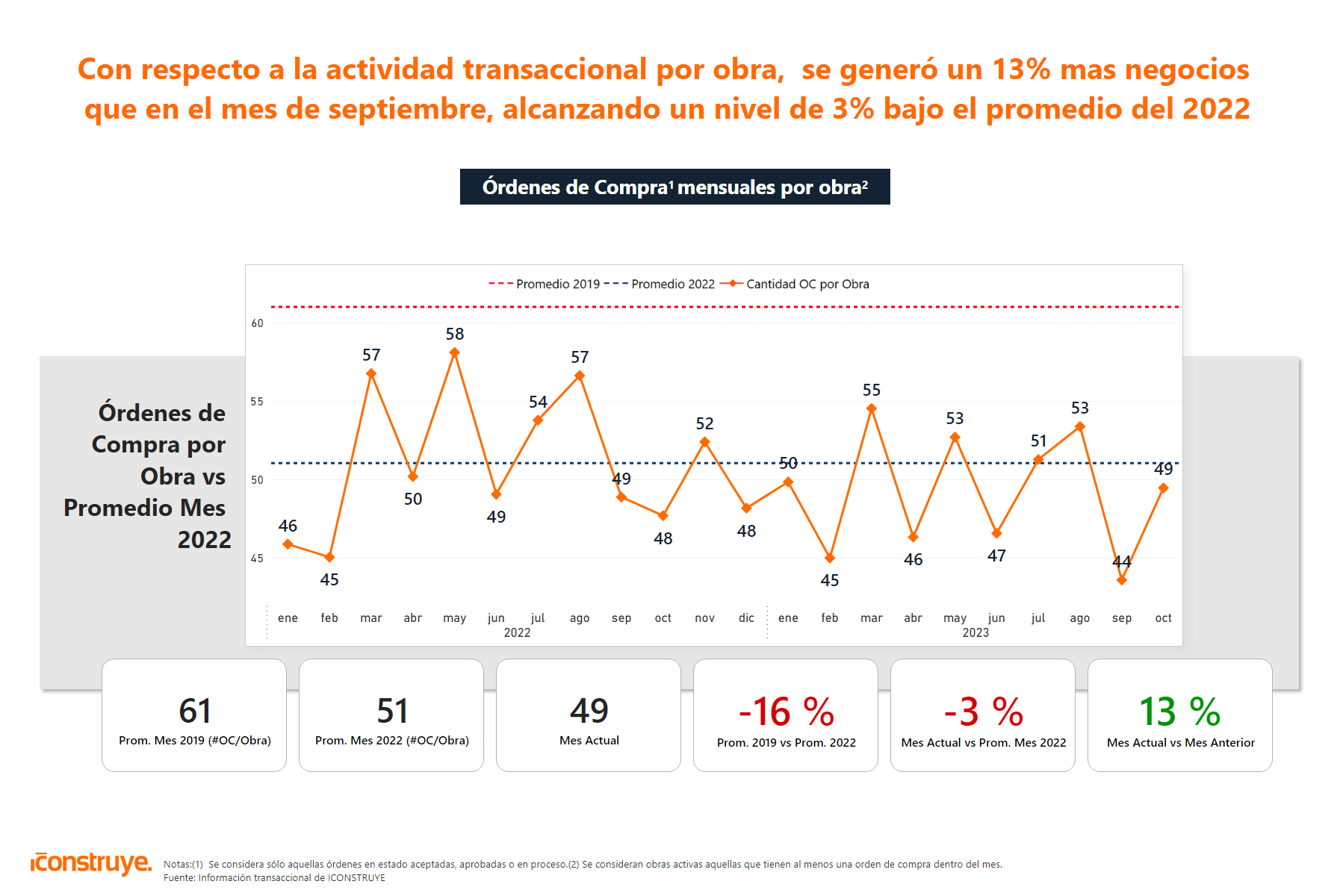 10-#OC por Obras (base 2022)
[Speaker Notes: image
No alt text provided

textbox
No alt text provided

card
No alt text provided

textbox
No alt text provided

card
No alt text provided

card
No alt text provided

card
No alt text provided

card
No alt text provided

textbox
No alt text provided

shape
No alt text provided

lineChart
No alt text provided

card
No alt text provided

card
No alt text provided

image
No alt text provided]
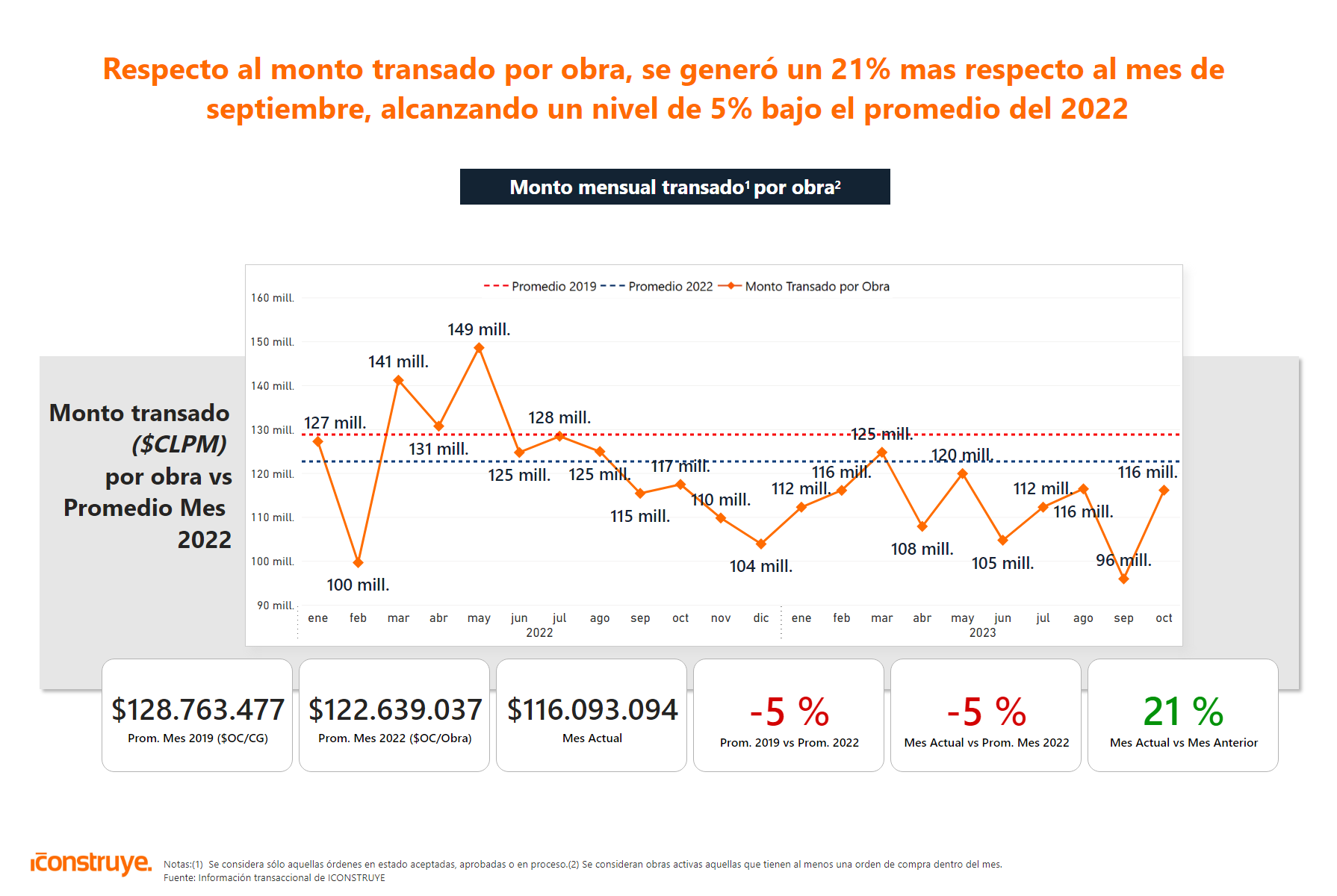 11- $OC por Obras (base 2022)
[Speaker Notes: image
No alt text provided

textbox
No alt text provided

textbox
No alt text provided

card
No alt text provided

card
No alt text provided

card
No alt text provided

card
No alt text provided

lineChart
No alt text provided

textbox
No alt text provided

shape
No alt text provided

card
No alt text provided

card
No alt text provided

card
No alt text provided

image
No alt text provided]
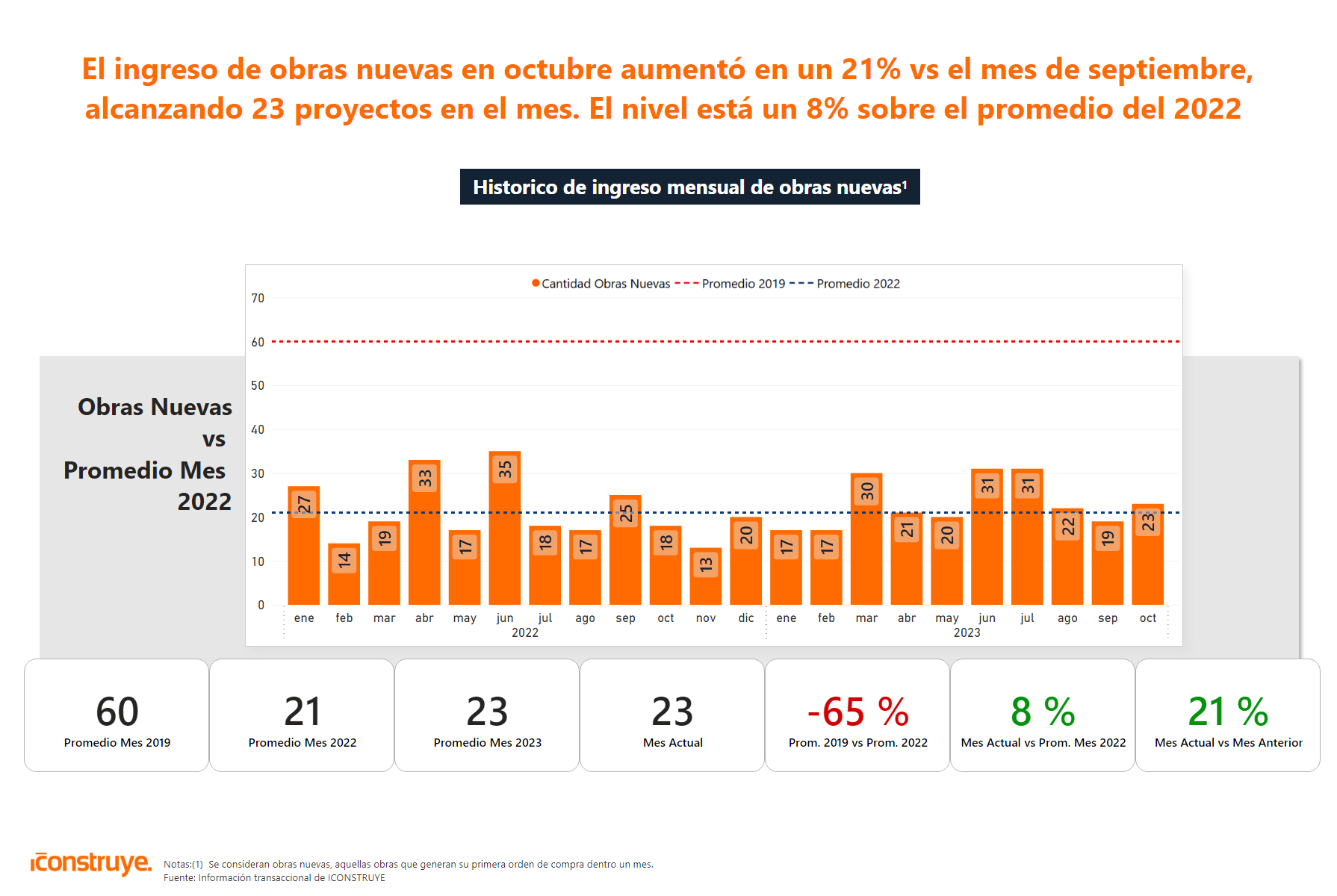 12- Histórico Obras Nuevas (base 2022)
[Speaker Notes: image
No alt text provided

textbox
No alt text provided

card
No alt text provided

textbox
No alt text provided

card
No alt text provided

card
No alt text provided

card
No alt text provided

card
No alt text provided

clusteredColumnChart
No alt text provided

textbox
No alt text provided

shape
No alt text provided

card
No alt text provided

card
No alt text provided

card
No alt text provided

image
No alt text provided]
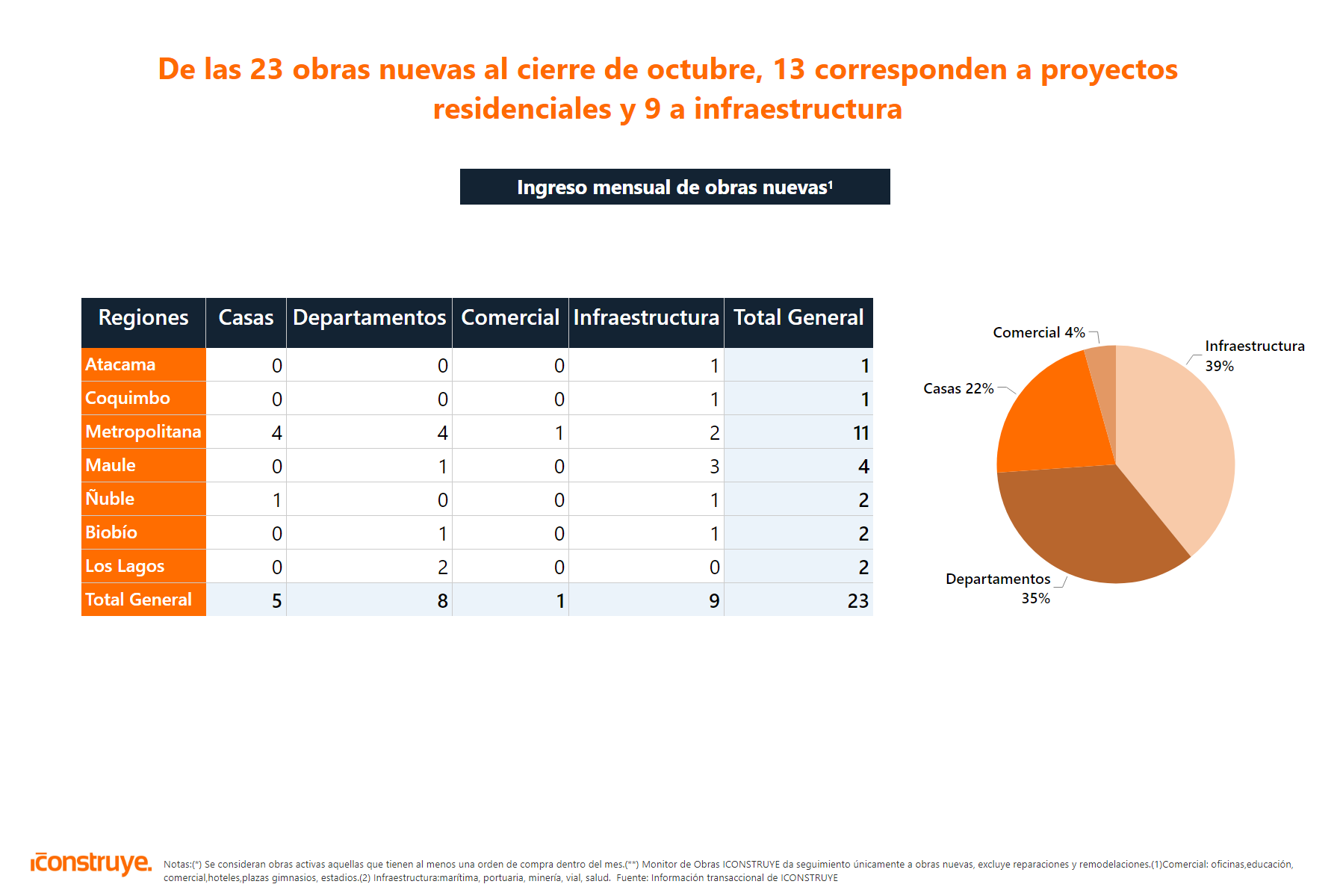 13- Ingreso Obras Nuevas
[Speaker Notes: image
No alt text provided

textbox
No alt text provided

card
No alt text provided

pivotTable
No alt text provided

donutChart
No alt text provided

textbox
No alt text provided]
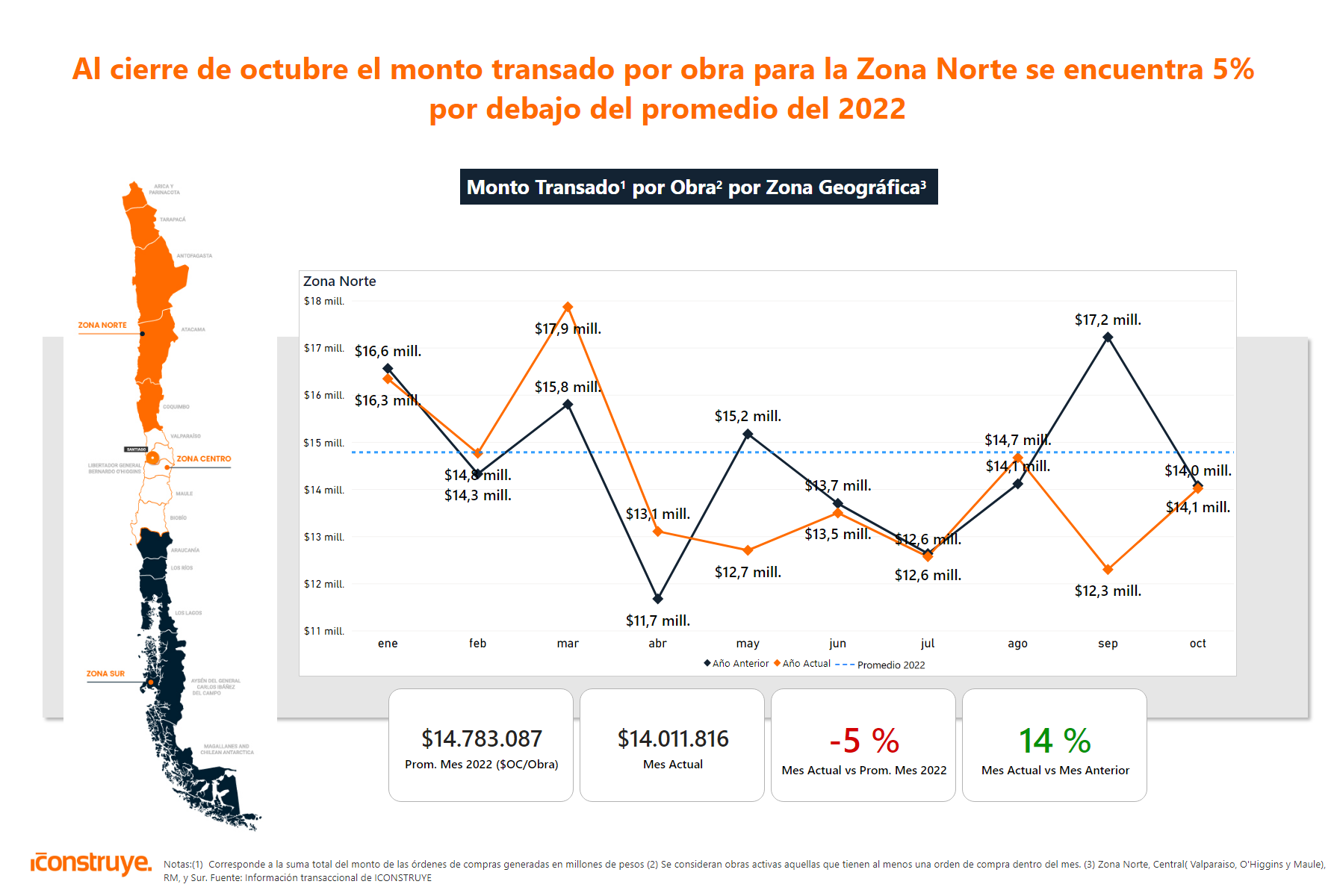 15.1- Obras - Variación% $OC por zona 1
[Speaker Notes: image
No alt text provided

textbox
No alt text provided

card
No alt text provided

Zona Norte
No alt text provided

image
No alt text provided

textbox
No alt text provided

card
No alt text provided

card
No alt text provided

card
No alt text provided

card
No alt text provided

shape
No alt text provided

image
No alt text provided]
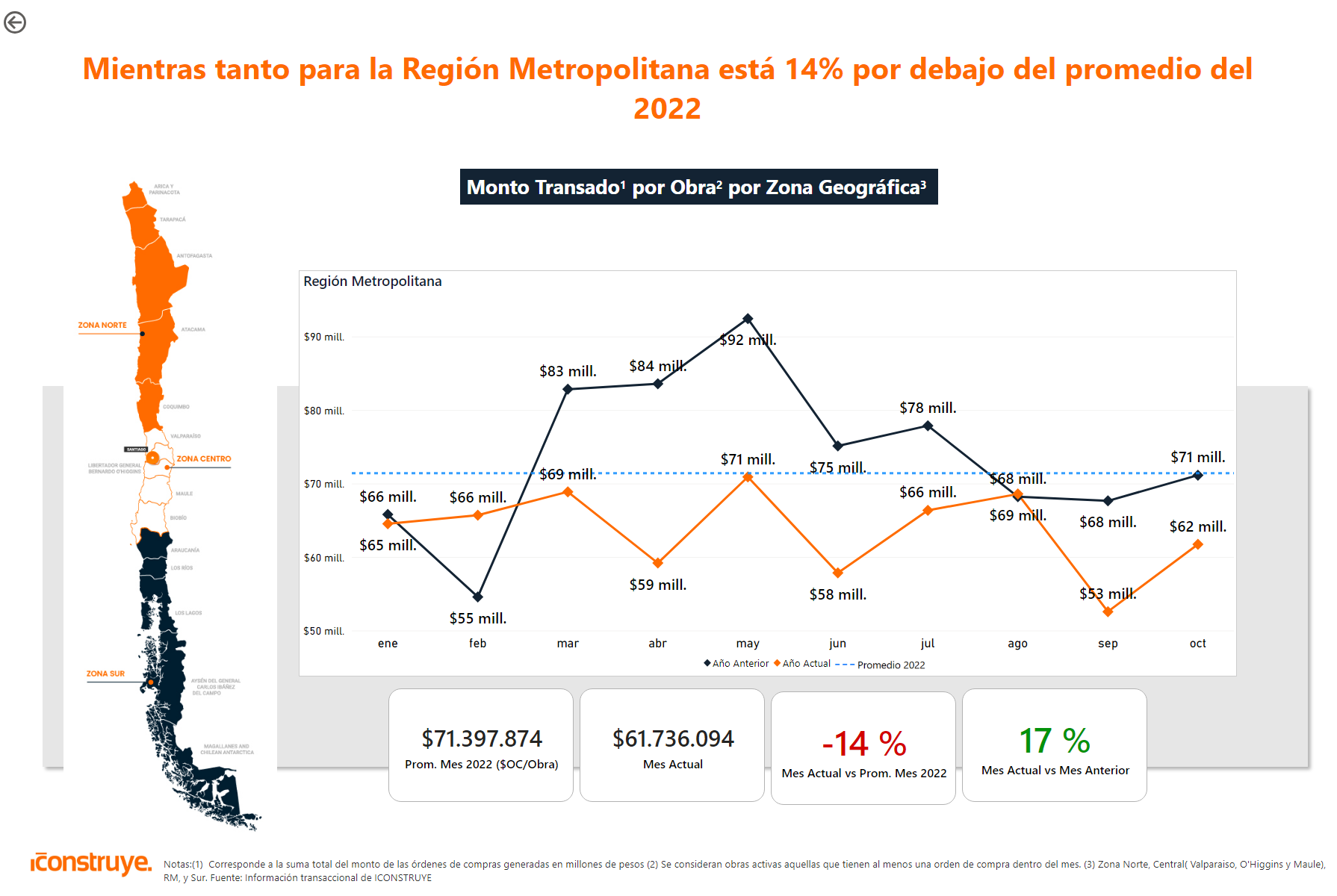 15.2- Obras - Variación% $OC por zona 1
[Speaker Notes: image
No alt text provided

textbox
No alt text provided

card
No alt text provided

Región Metropolitana
No alt text provided

image
No alt text provided

textbox
No alt text provided

card
No alt text provided

card
No alt text provided

card
No alt text provided

card
No alt text provided

shape
No alt text provided

actionButton
No alt text provided

image
No alt text provided]
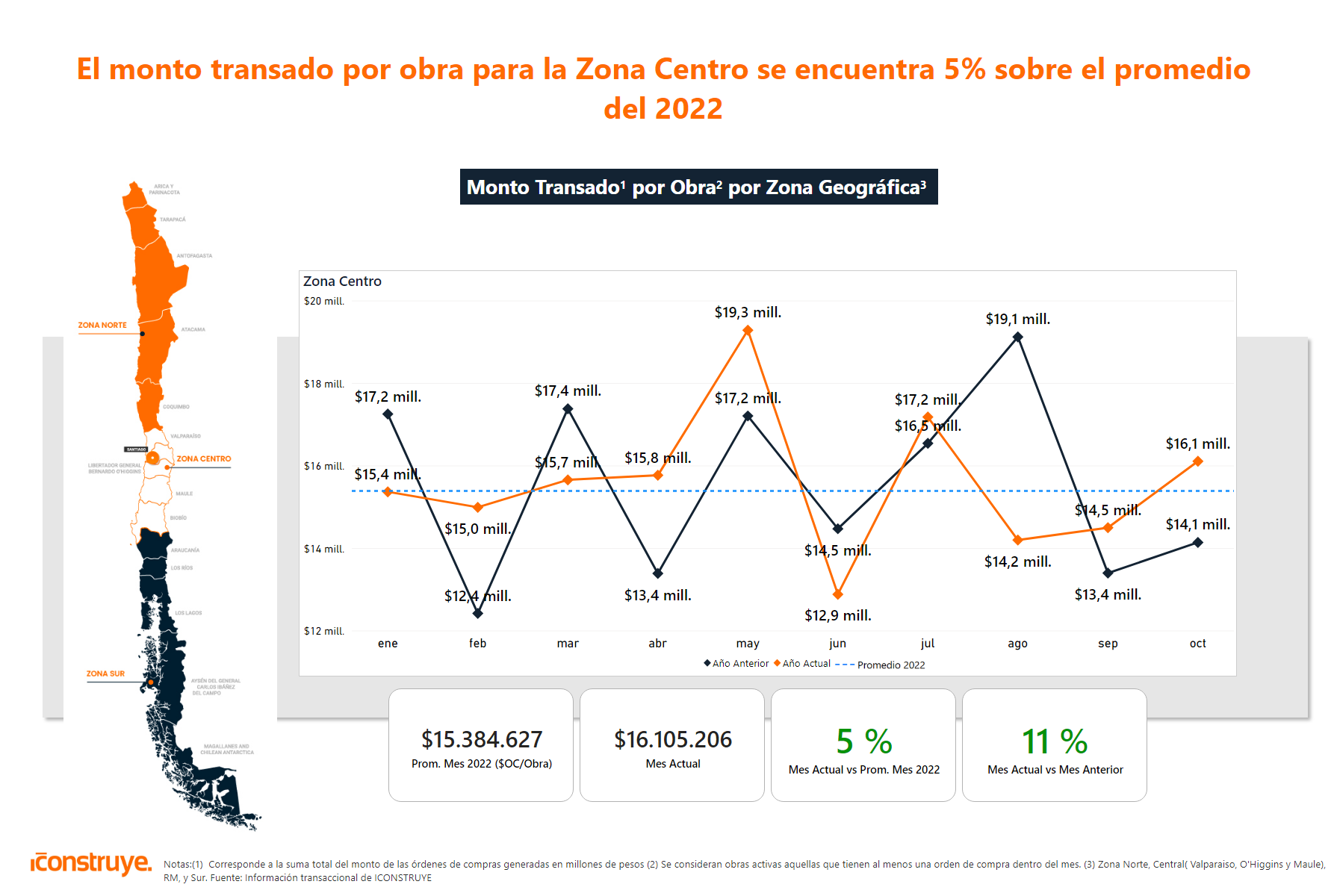 15.3- Obras - Variación% $OC por zona 2
[Speaker Notes: image
No alt text provided

textbox
No alt text provided

card
No alt text provided

Zona Centro
No alt text provided

image
No alt text provided

textbox
No alt text provided

card
No alt text provided

card
No alt text provided

card
No alt text provided

card
No alt text provided

shape
No alt text provided

image
No alt text provided]
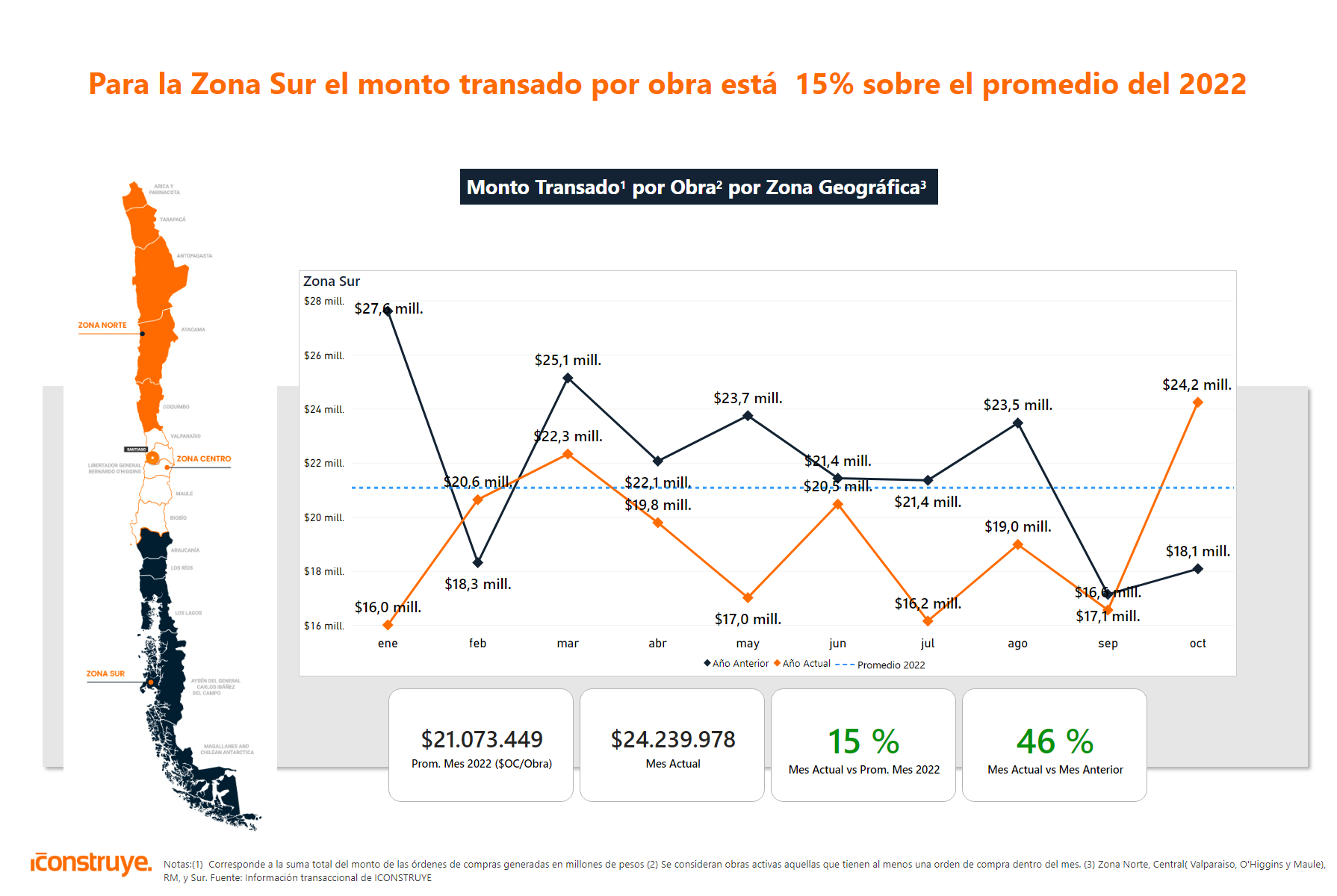 15.4- Obras - Variación% $OC por zona 2
[Speaker Notes: image
No alt text provided

textbox
No alt text provided

card
No alt text provided

Zona Sur
No alt text provided

image
No alt text provided

textbox
No alt text provided

card
No alt text provided

card
No alt text provided

card
No alt text provided

card
No alt text provided

shape
No alt text provided

image
No alt text provided]
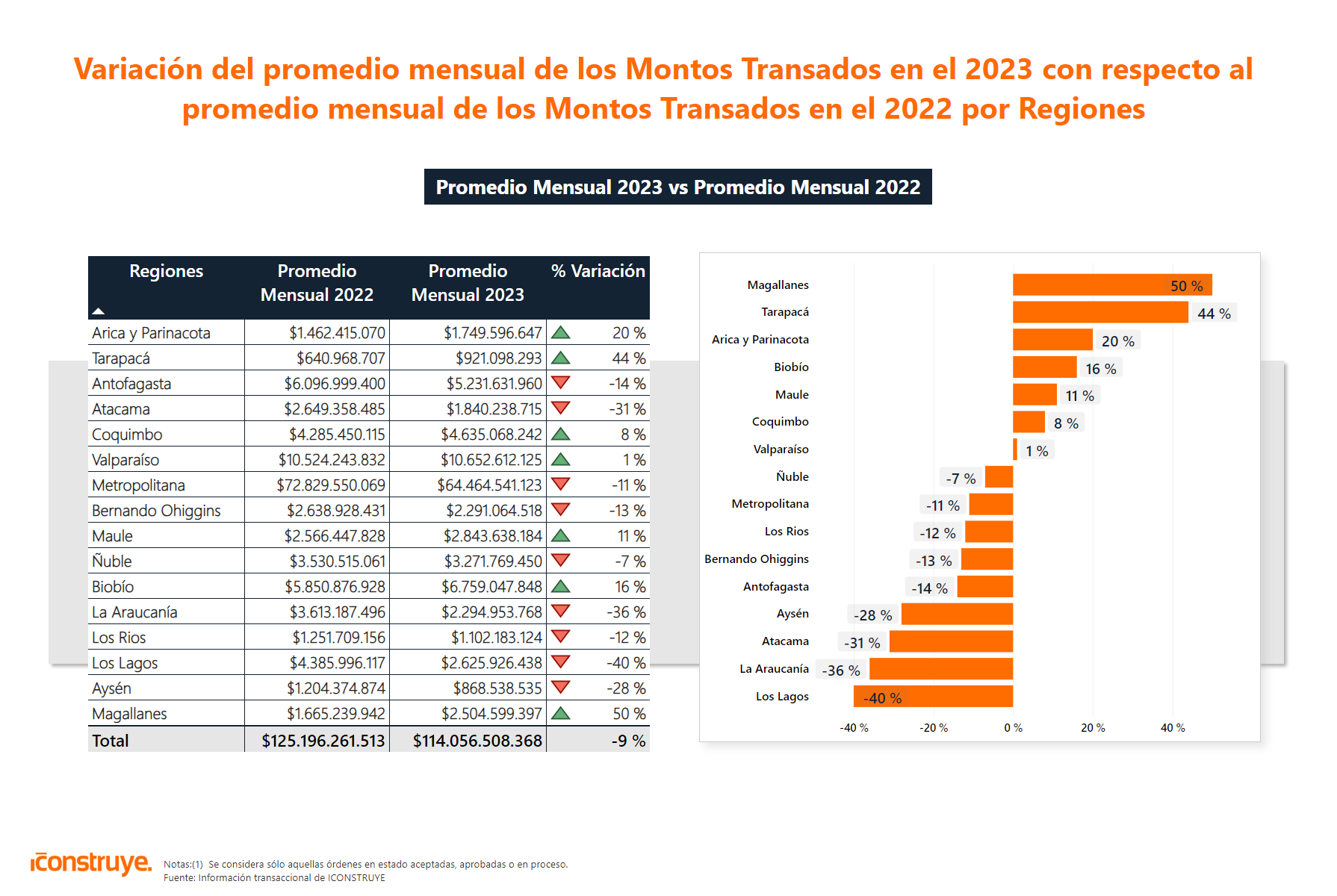 16.1- Obras - Variación% $OC por region
[Speaker Notes: image
No alt text provided

textbox
No alt text provided

card
No alt text provided

clusteredBarChart
No alt text provided

textbox
No alt text provided

tableEx
No alt text provided

shape
No alt text provided]
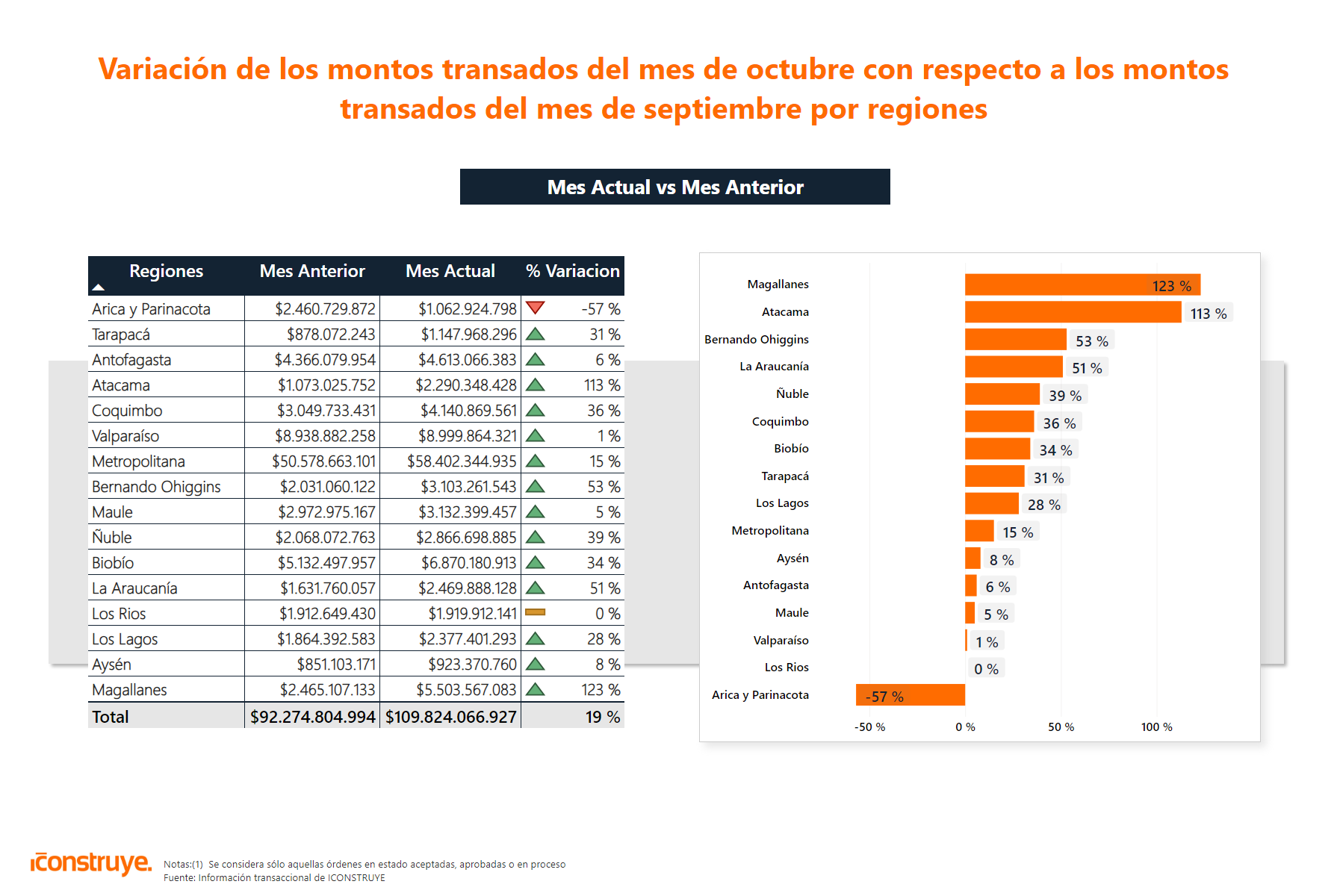 16.2- Obras - Variación% $OC por region
[Speaker Notes: image
No alt text provided

textbox
No alt text provided

textbox
No alt text provided

card
No alt text provided

clusteredBarChart
No alt text provided

textbox
No alt text provided

shape
No alt text provided

tableEx
No alt text provided]
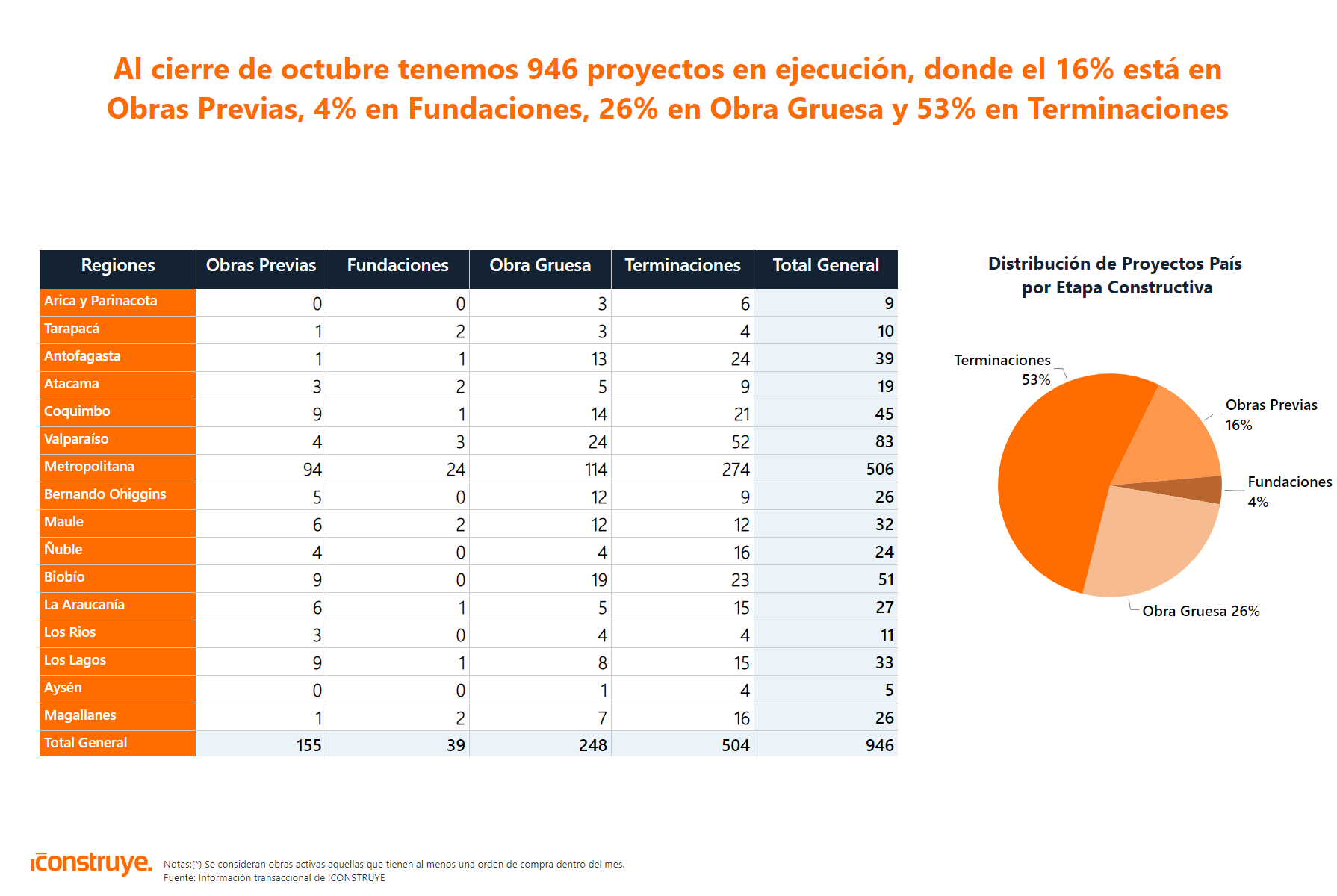 22- Obras Activas - Etapas
[Speaker Notes: image
No alt text provided

textbox
No alt text provided

card
No alt text provided

pivotTable
No alt text provided

donutChart
No alt text provided

textbox
No alt text provided]
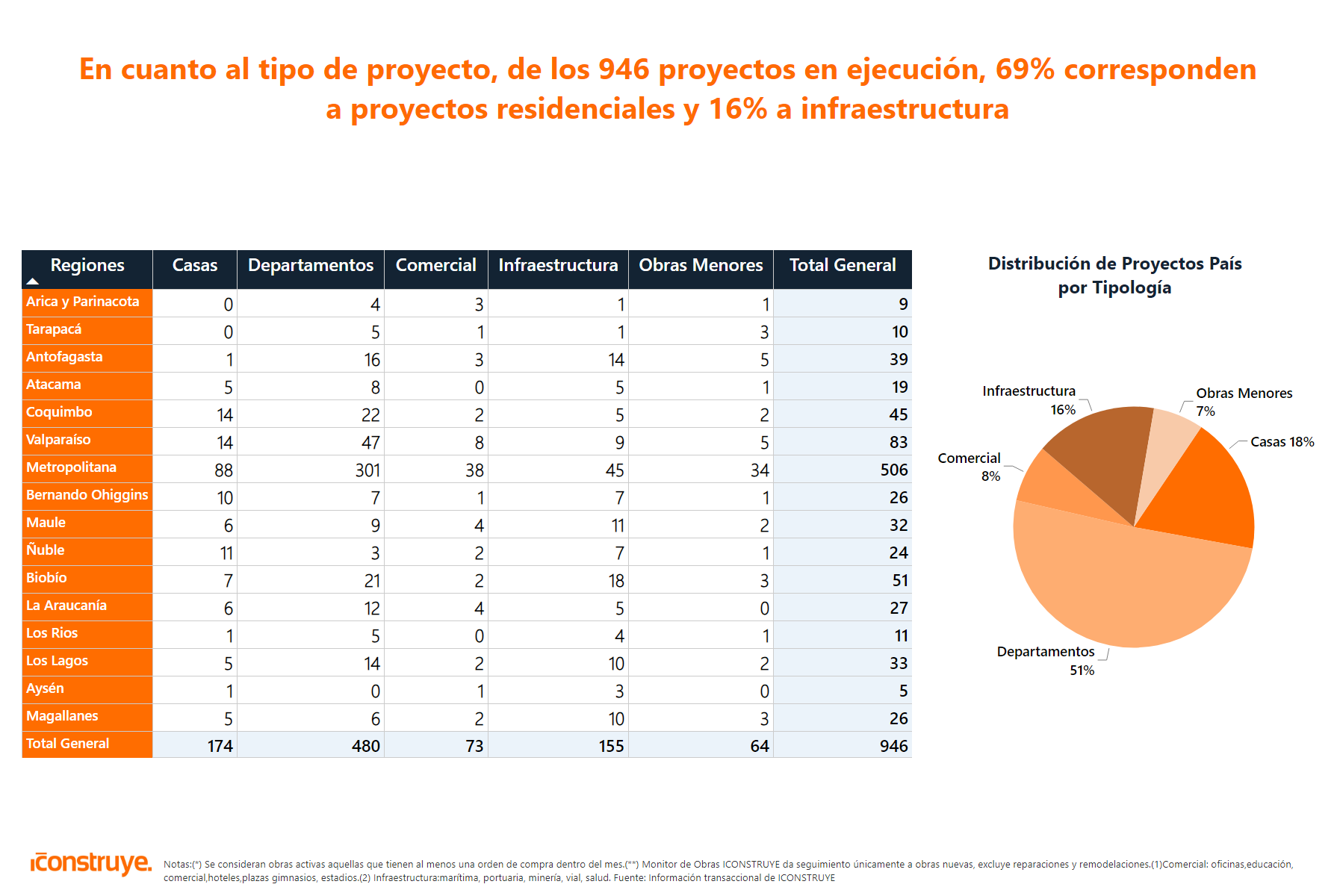 23- Obras Activas- Tipo
[Speaker Notes: image
No alt text provided

textbox
No alt text provided

card
No alt text provided

pivotTable
No alt text provided

donutChart
No alt text provided

textbox
No alt text provided]
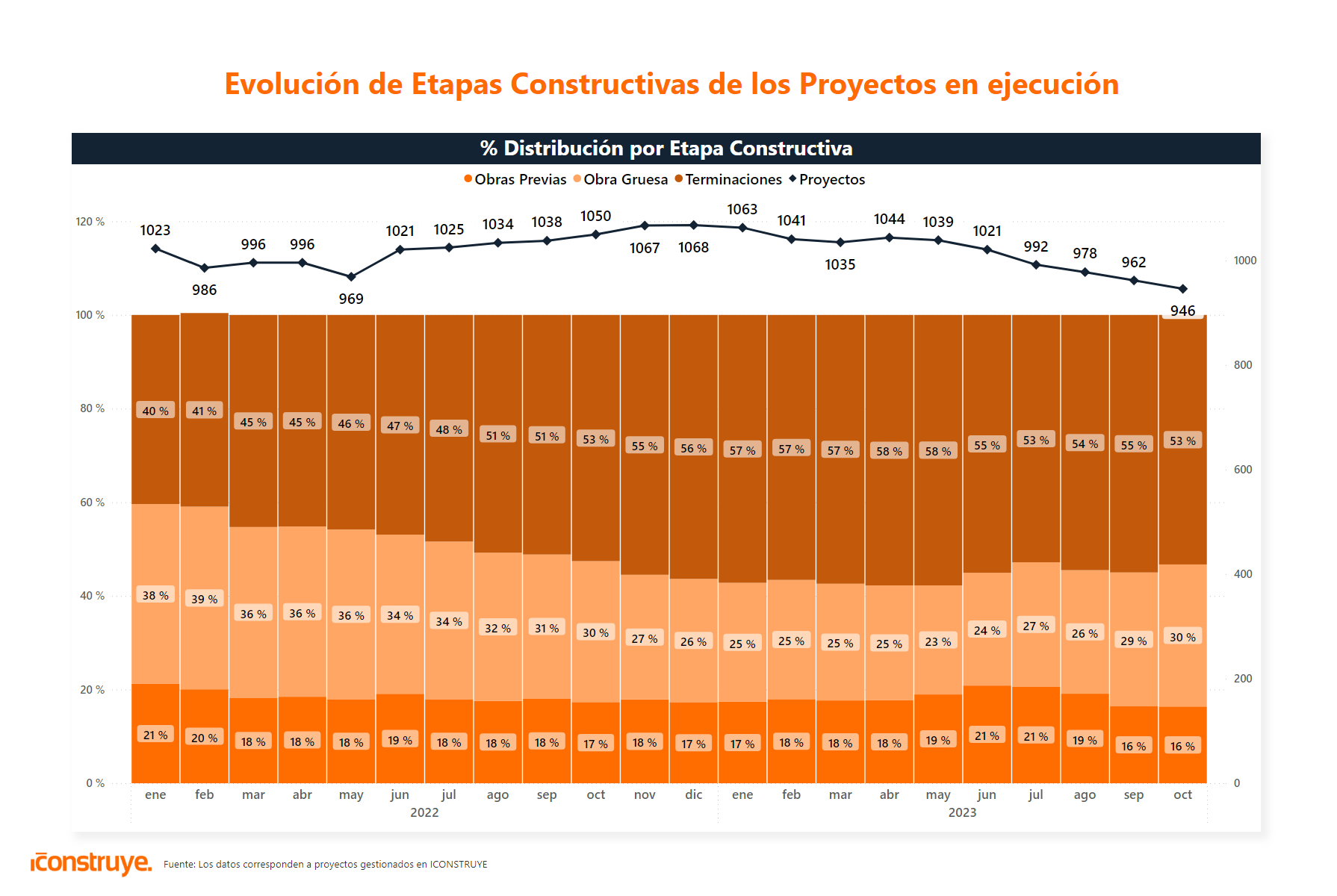 24- Distribución por Etapa Constructiva
[Speaker Notes: image
No alt text provided

textbox
No alt text provided

card
No alt text provided

% Distribución por Etapa Constructiva 
No alt text provided]
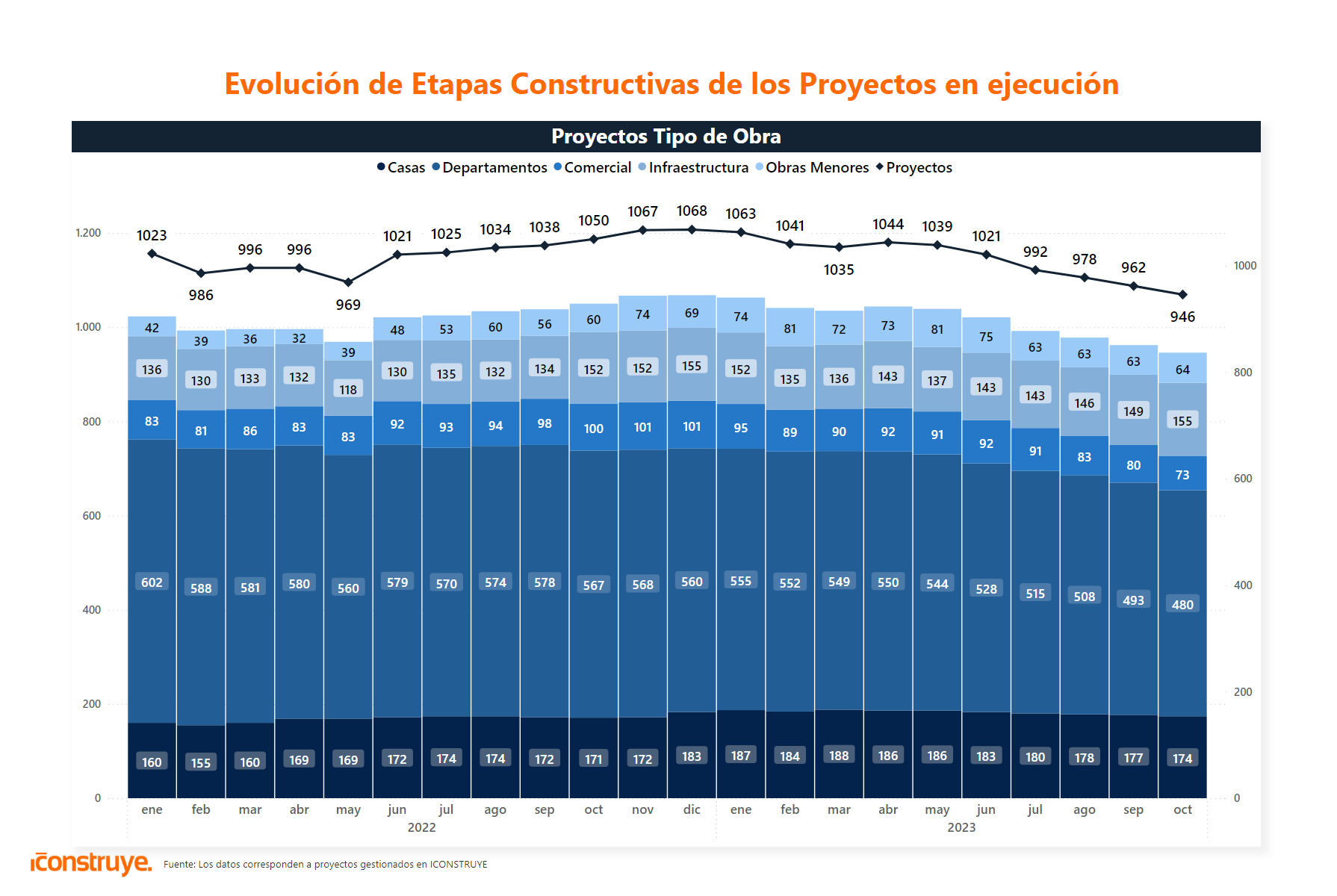 25- Proyectos por Tipo de Obra
[Speaker Notes: image
No alt text provided

textbox
No alt text provided

card
No alt text provided

Proyectos Tipo de Obra
No alt text provided]
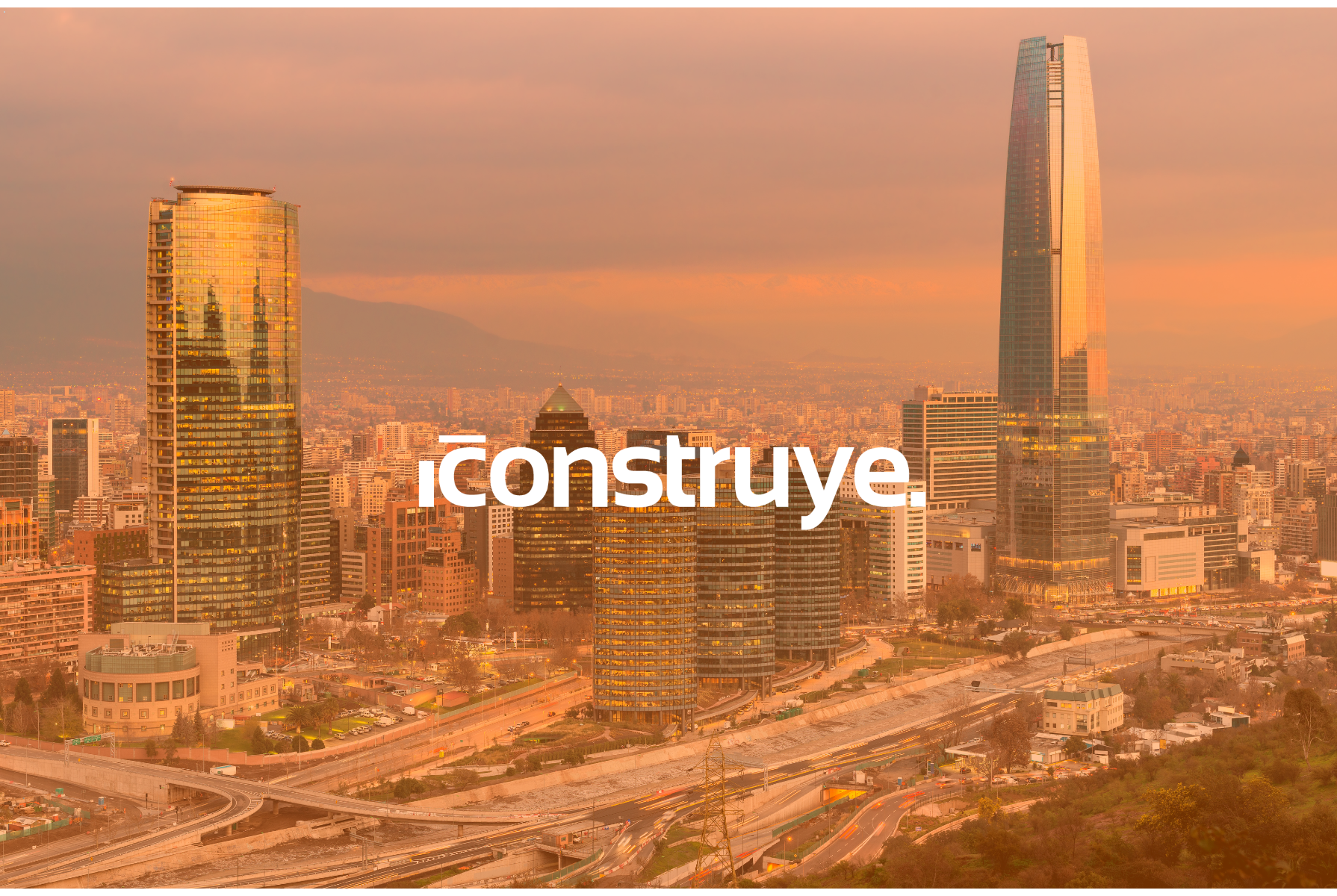 27- Cierre
[Speaker Notes: textbox
No alt text provided

shape
No alt text provided

image
No alt text provided]